5- sinf
MATEMATIKA
MAVZU: NATURAL  SONLAR  USTIDA AMALLAR TARTIBIGA DOIR MASALALAR
NATURAL  SONLARNI   BO‘LISH
Bo‘linuvchi
Bo‘luvchi
63 : 9 = 7
Bo‘linma
Bo‘linma
NATURAL  SONLARNI   BO‘LISH
a : 1 = a
0 : a =0
a : a = 1
a : 0
II 
bosqich
AMALLARNING  BAJARILISH TARTIBI
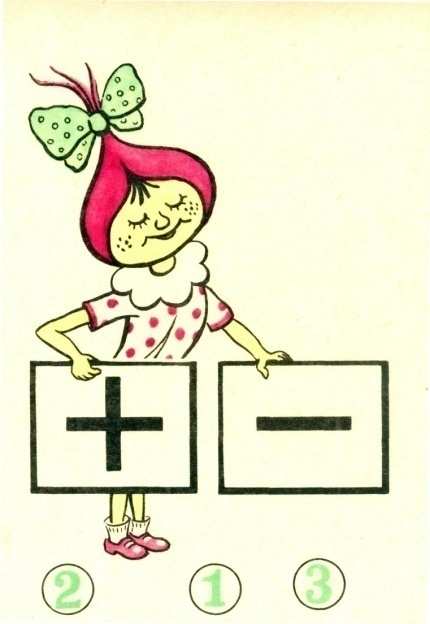 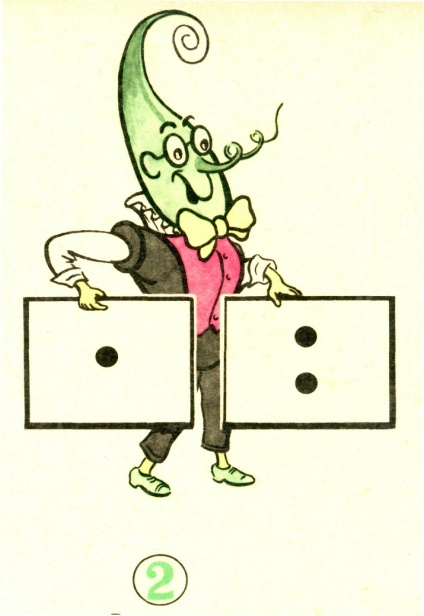 I 
bosqich
MISOLLAR
Amallarni  bajaring:
(804·6+ 312 · 9) : 36 – (175:25 + 285: 15) ·7
8
6
1
3
4
5
7
2
9
2)  312
3)  4824
25
4) 175
1)  804
x
-
+
x
6
7
175
2808
9
0
2808
4824
7632
HISOBLASH
(804·6+ 312 · 9) : 36 – (175:25 + 285: 15) ·7
8)   26
7) 7632
36
5) 285
15
-
x
-
72
212
7
15
19
43
-
135
6)  7+19 = 26
-
36
182
135
72
-
0
72
9)   212
-
0
182
30
Javob : 30
SONNING  DARAJASI
5 + 5 + 5 + 5 + 5 + 5 = 5 · 6
5⁶
5 · 5 · 5 · 5 · 5 · 5 =
a · a · a · … · a = aᵇ
b  ta
SONNING  DARAJASI
Daraja asosi
Daraja  ko‘rsatkichi
aᵇ
5⁶
Daraja
SONNING  KVADRATI  VA KUBI
a · a  = a²
7² = 7·7 = 49
a · a · a = a³
3³ = 3 · 3 · 3= 27
SONNING  KVADRATI  VA KUBI
6² = 36
2³ = 8
11² = 121
5³ = 125
15² = 225
4³ = 64
17² = 289
III bosqich
II 
bosqich
AMALLARNING  BAJARILISH TARTIBI
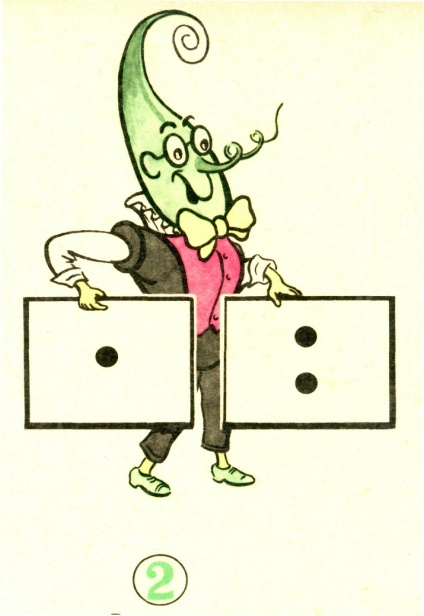 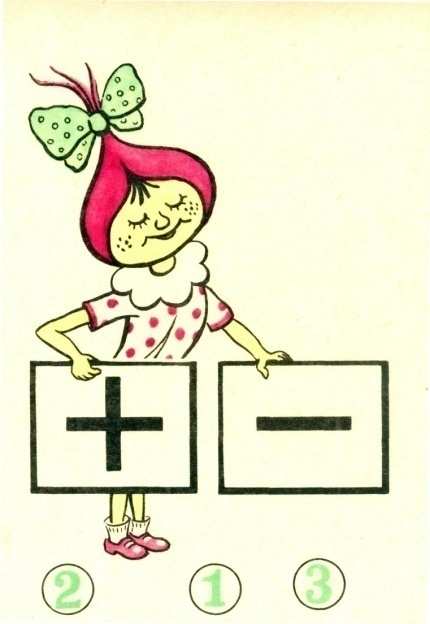 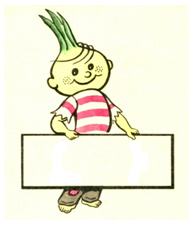 I 
bosqich
daraja
HISOBLANG
8 + 27 - 16 =19
a) 2³ + 3³ - 4² =
125 - 25 + 64 =164
b) 5³ - 5² + 4³ =
c) 2³ ∙ 7 - 8² : 4 + 20² =
= 8 ∙ 7 - 64 : 4 + 400 =
= 56 - 16  + 400 = 440
MASALA
Poyezd  7 soatda 364 km yo‘l  yurgandan  so‘ng  tezligini  4 km/soat ga  oshirdi  va  qolgan  yo‘lni  7  soatda  bosib  o‘tdi.  Poyezd  hammasi  bo‘lib  qancha  yo‘l  yurgan?
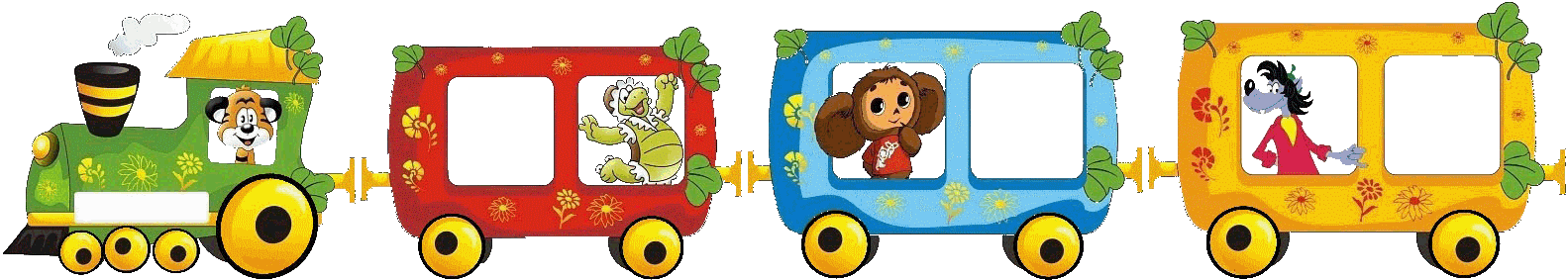 7 soat
7 soat
? km
? km
364km
YECHISH
v = S : t
364 : 7 = 52 (km/h)
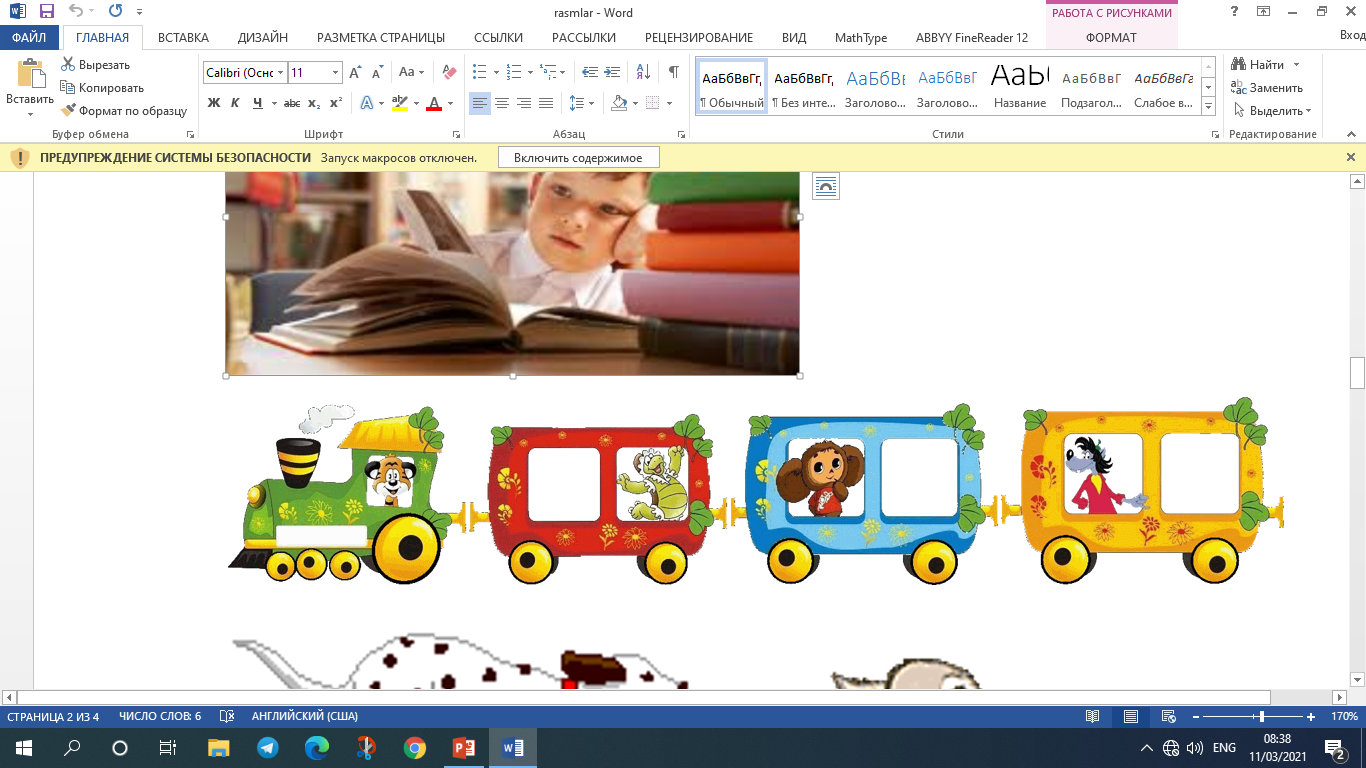 52 + 4 = 56 (km/h)
56 ∙ 7 = 392 (km)
364 + 392 = 756 (km)
Javob: 756 km
MASALA
Ovchi  it  o‘zidan  150 m naridagi  quyonni  ko‘rib,  uni  quvlab  ketdi.  Itning  tezligi  17 m/s,  quyonning   tezligi  esa  14 m/s . Quyondan  504 m narida   butazor  bor.  Quyon  butazorga  berkinishga  ulguradimi?
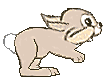 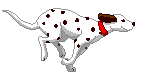 150m
504m
YECHISH
17 - 14 = 3(m/s)
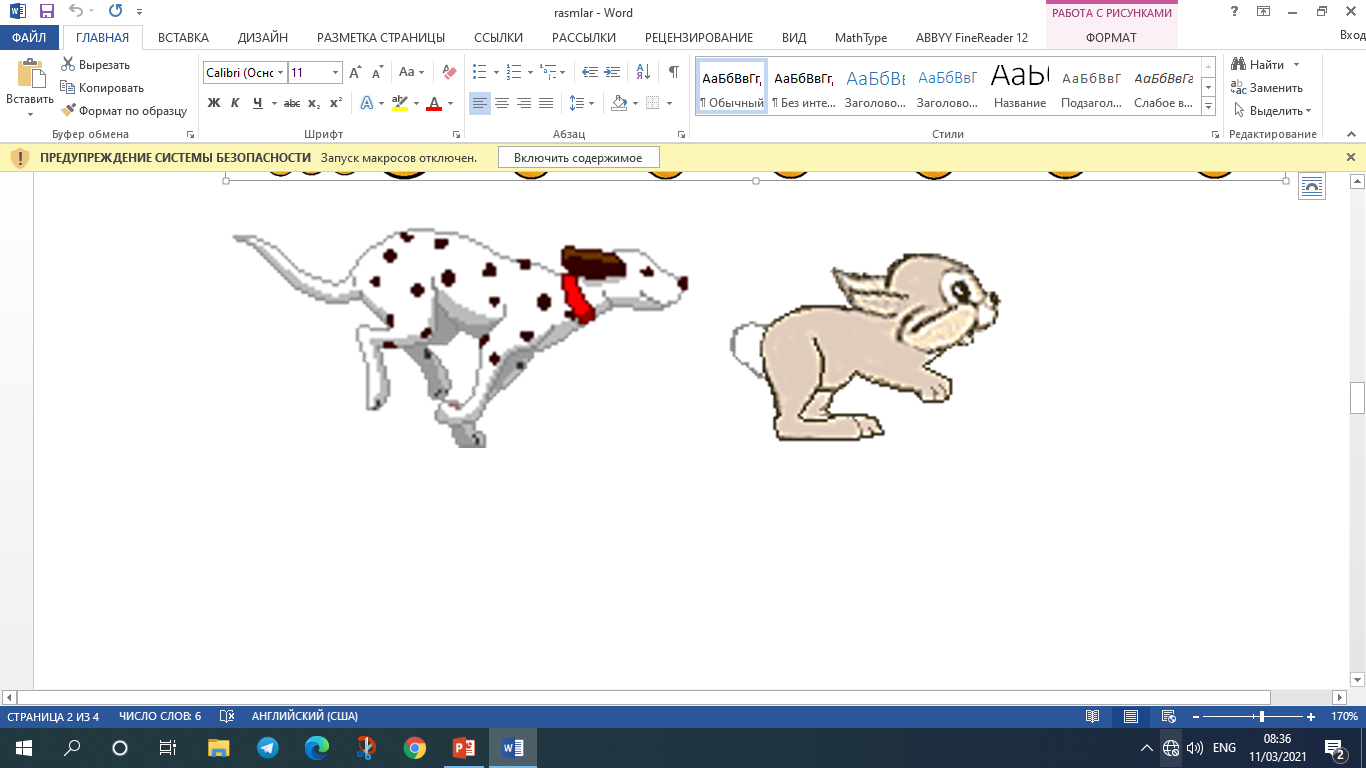 t = S : v
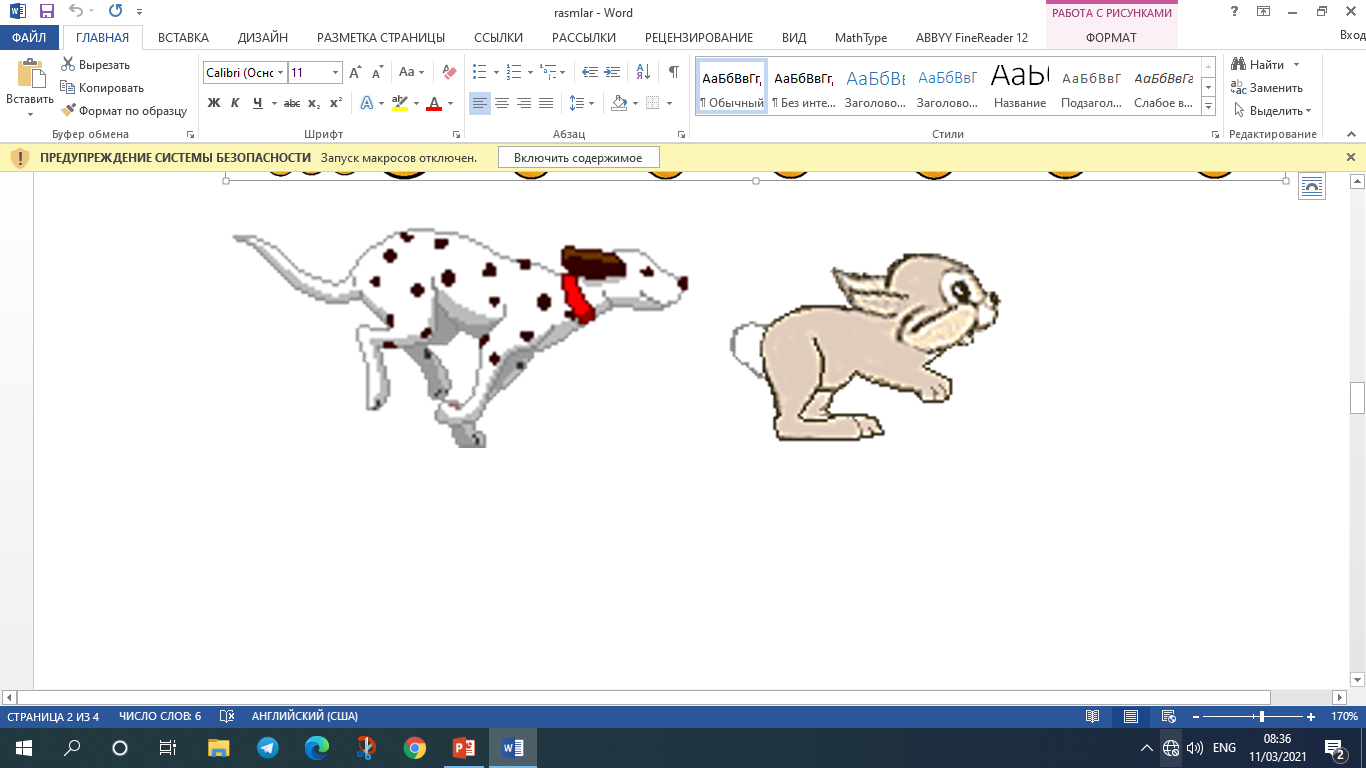 150 : 3 = 50 (s)
504 : 14 = 36 (s)
50 > 36
Javob: Quyon  butazorga  berkinishga
              ulguradi
MASALA
Ikki  piyoda  bir  vaqtda  bir  qishloqdan  qarama-qarshi  yo‘nalishda yo‘lga  chiqdi  va 3 soatdan  keyin  ular  orasidagi  masofa 33 km bo‘ldi.  Agar  piyodalardan  birining  tezligi 5 km/h  bo‘lsa , ikkinchisining  tezligini  toping.
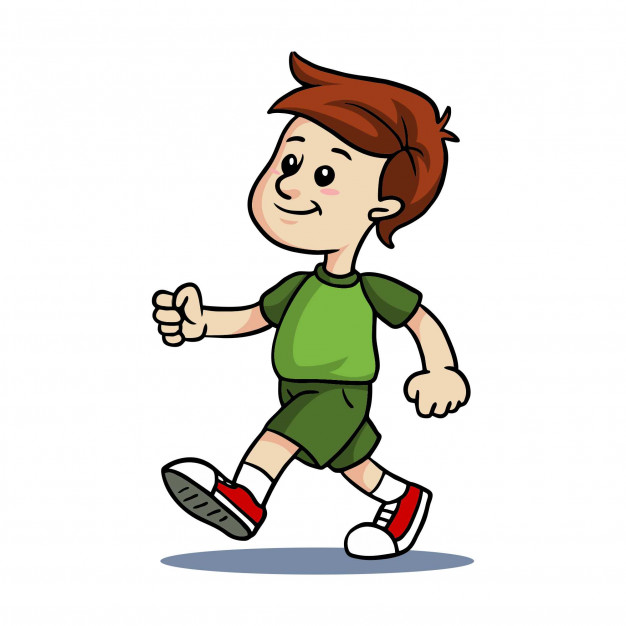 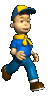 33km
YECHISH
5 km/h
3 soat
? km/h
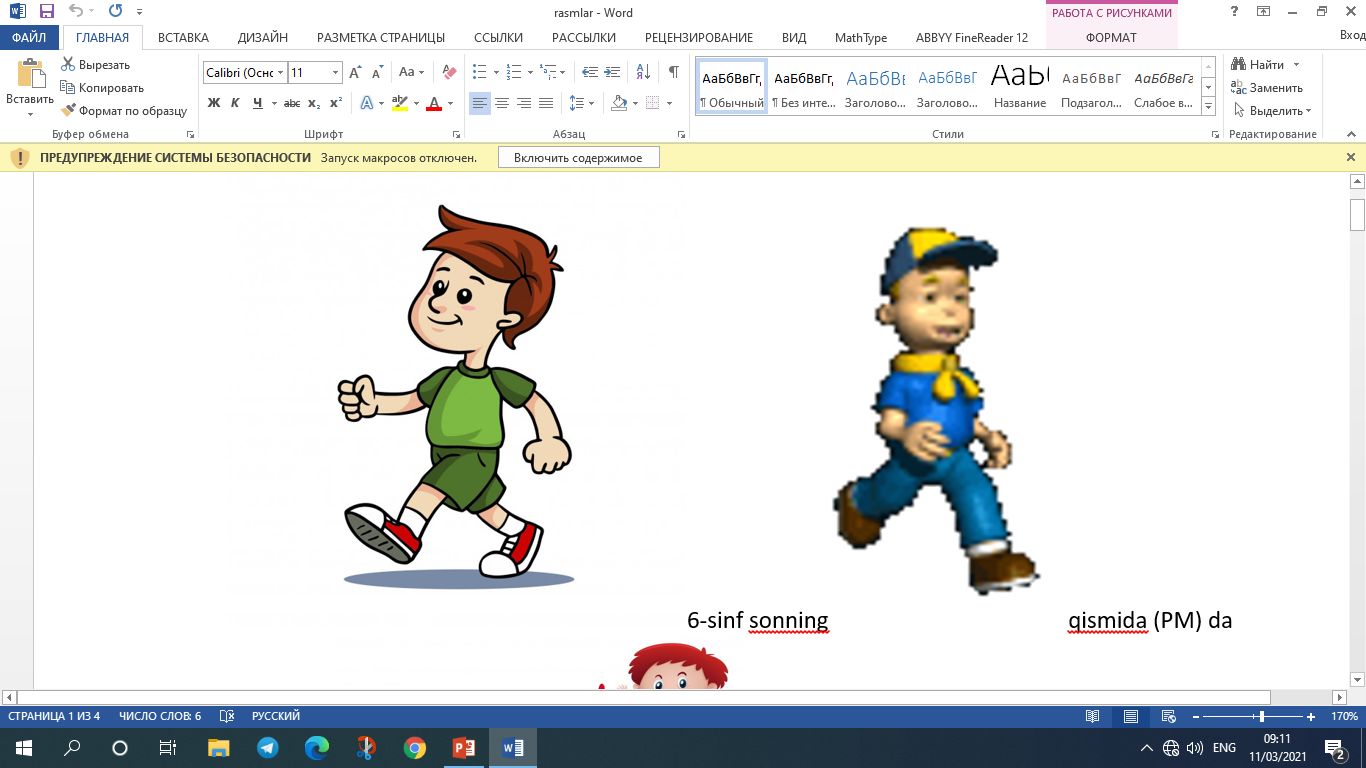 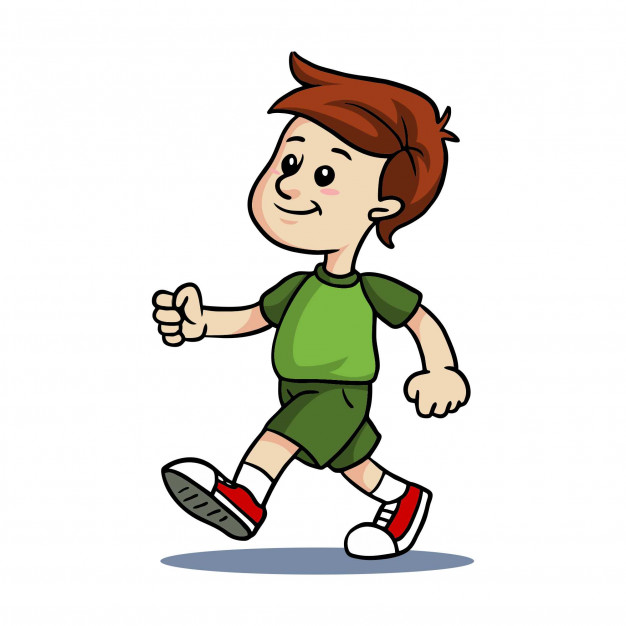 33 km
v = S : t
33 : 3 = 11 (km/h)
11 – 5 = 6 (km/h)
Javob: 6 km/h
MUSTAQIL BAJARISH UCHUN TOPSHIRIQLAR:
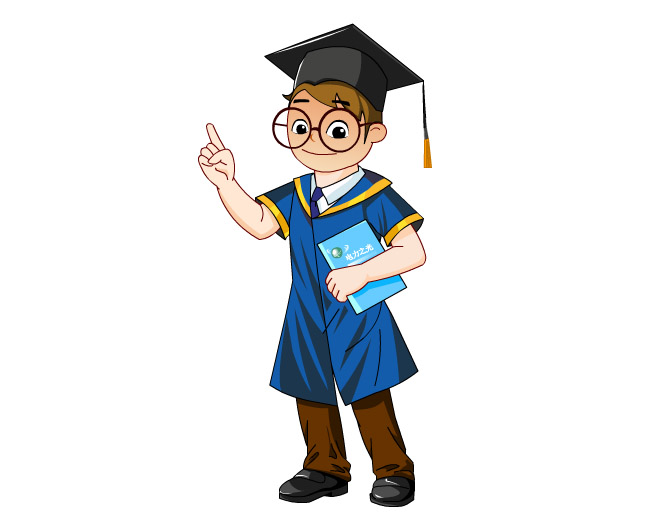 Darslikdagi 696-, 697-, 702-, 703- masalalarni yechish. 
(137- bet)